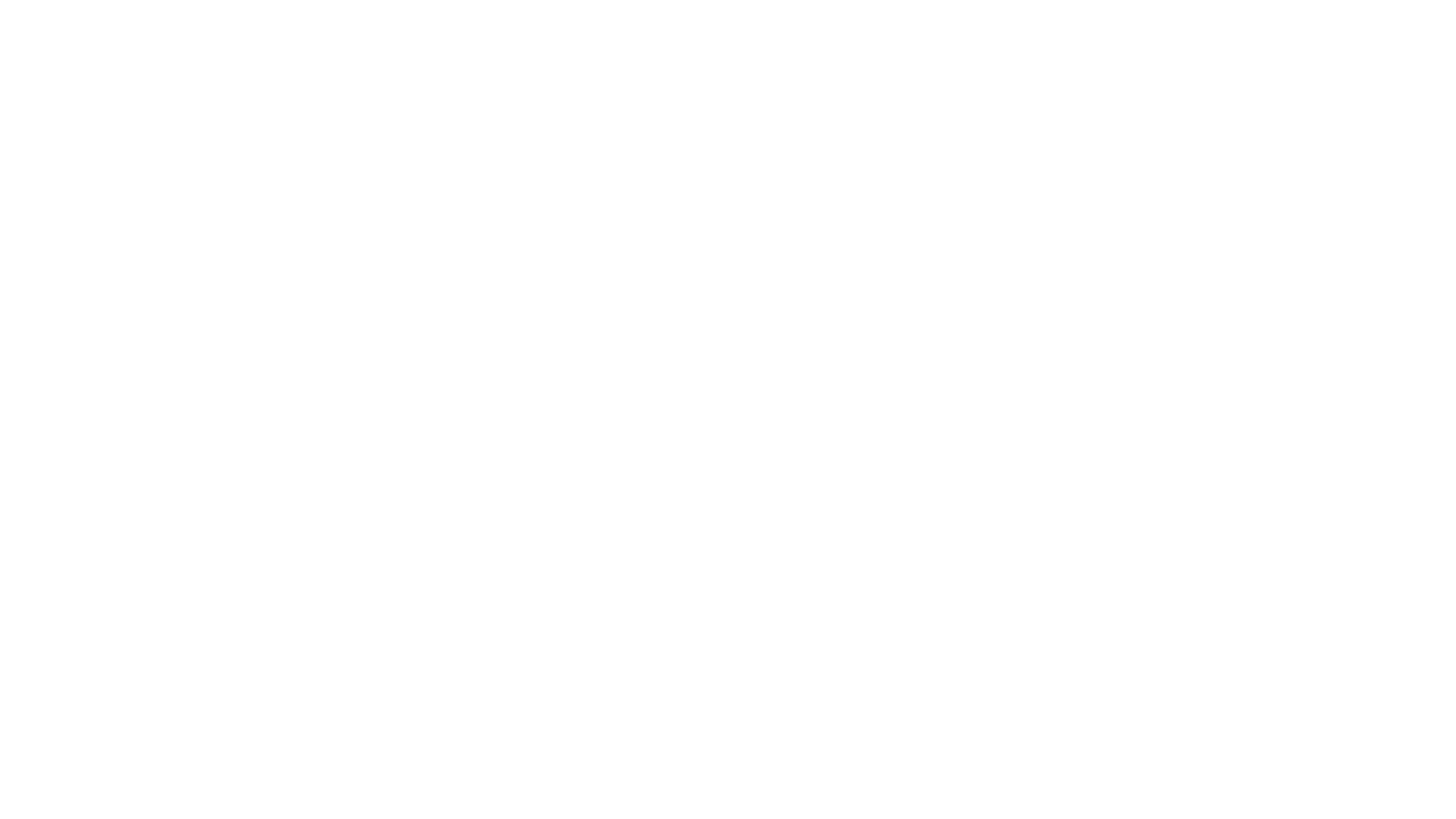 MANAJEMEN KRISIS
PERTEMUAN 4:
RISIKO-RISIKO YANG SALING BERHUBUNGAN
CONTOH KASUS
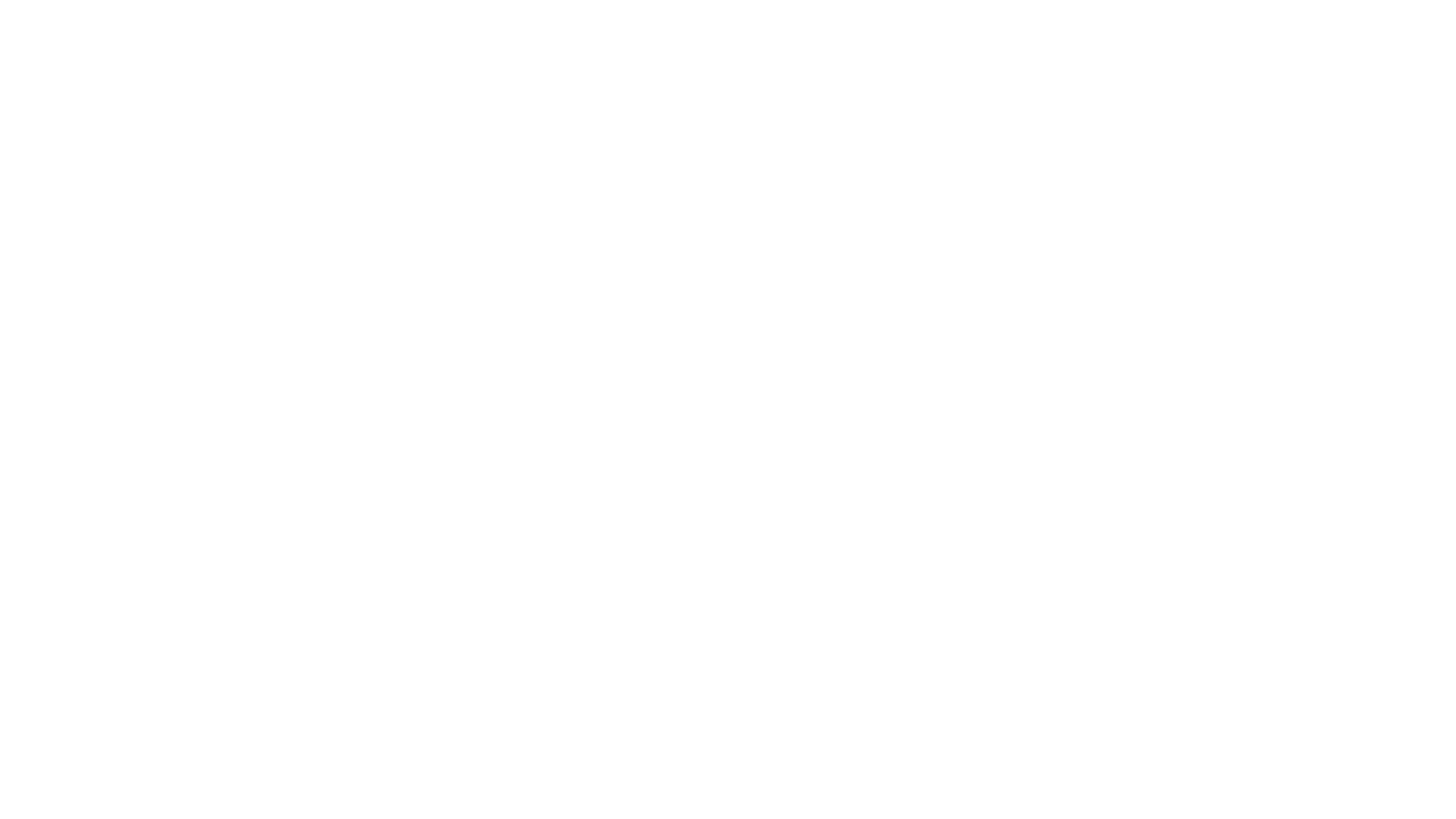 Categorization of Reputation Risks & Potential Crises
Andrew Griffin, Crisis, Issues and Reputation Management. P.35
ISU EKSTERNAL MEMILIKI KARAKTERISTIK SEBAGAI BERIKUT:
PERILAKU ORGANISASI
PERFORMA
TATA KELOLA
STRATEGI
NILAI-NILAI PERUSAHAAN.
ISU ATAU INSIDEN INTERNAL UMUMNYA TERJADI KARENA KEGAGALAN PERUSAHAAN YANG TERKAIT DENGAN
(ANDREW GRIFFIN, CRISIS, ISSUES AND REPUTATION MANAGEMENT)
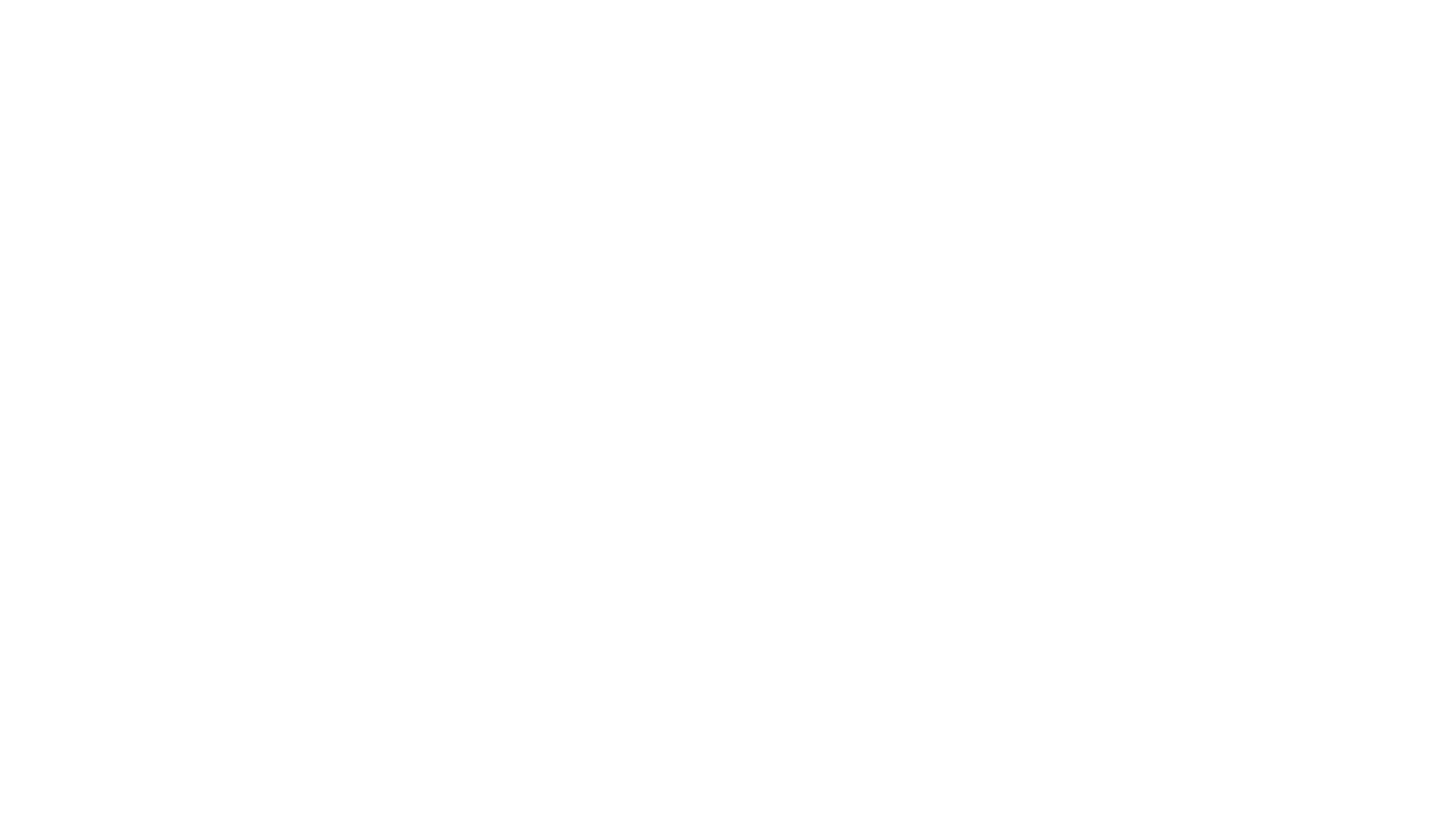 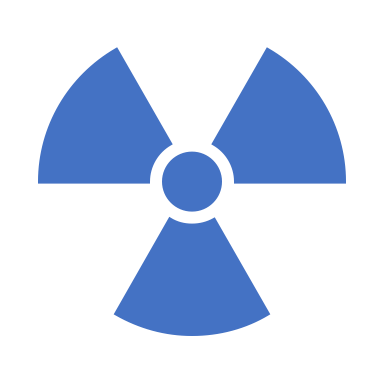 RISIKO-RISIKO ITU SALING BERHUBUNGAN (INTERRELATED RISKS)
1
Isu internal yang tidak terselesaikan mengarah pada insiden internal
Leads to
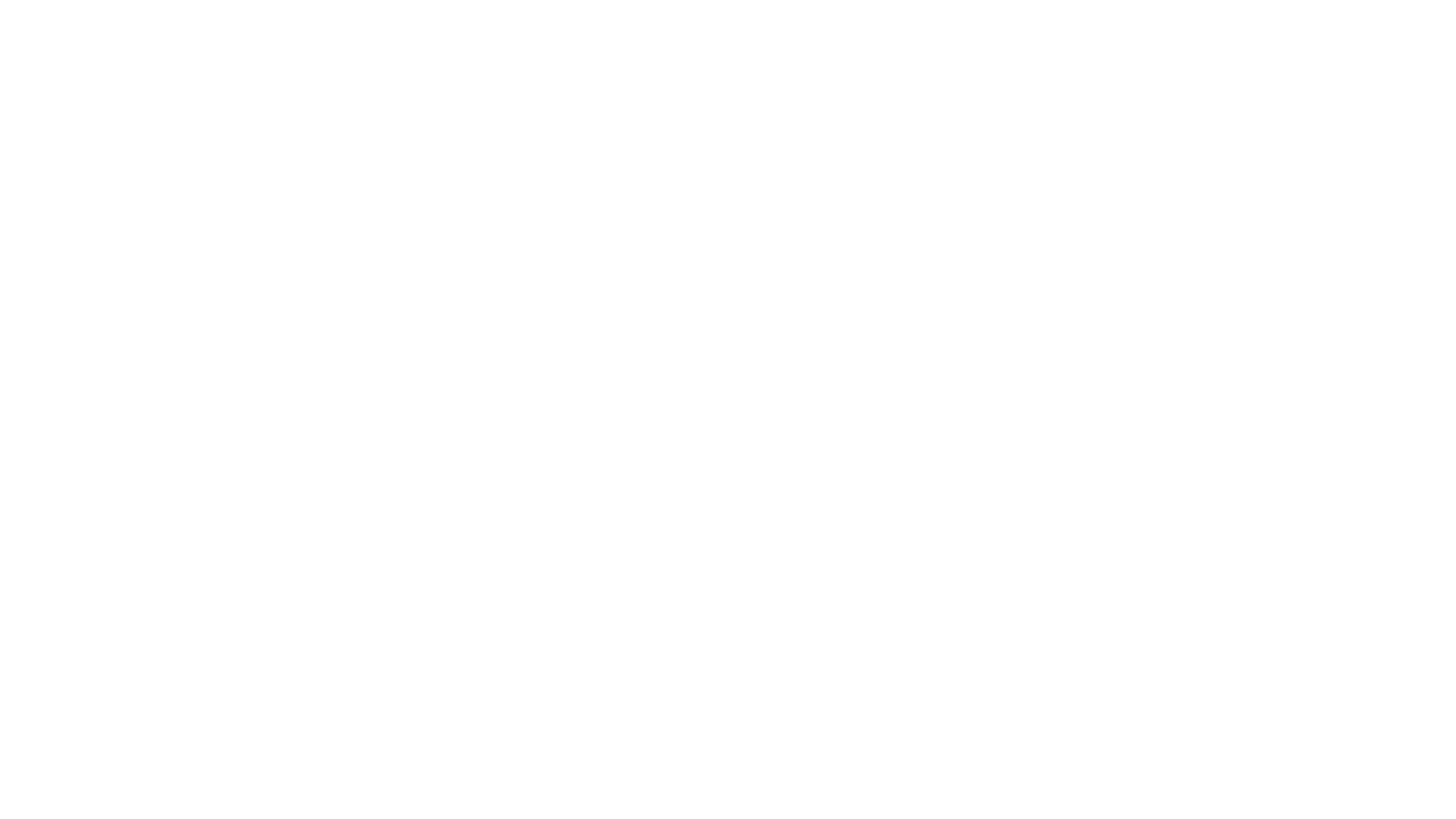 Perusahaan penerbangan  ‘Terbang BebasAirways memiliki beberapa pesawat yang sudah berumur. Tapi karena pertimbangan  efisiensi, perusahaan tidak menggantinya dengan pesawat2 baru. Lalu terjadi kecelakaan karena kerusakan mesin.
Perusahaan menyadari ada potensi risiko tapi mengabaikannya.
Contoh 1:
2
Ada kejadian, atau serangkaian kejadian, meskipun kecil tapi berulang-ulang sehingga membentuk persepsi tertentu terhadap perusahaan.
Creates
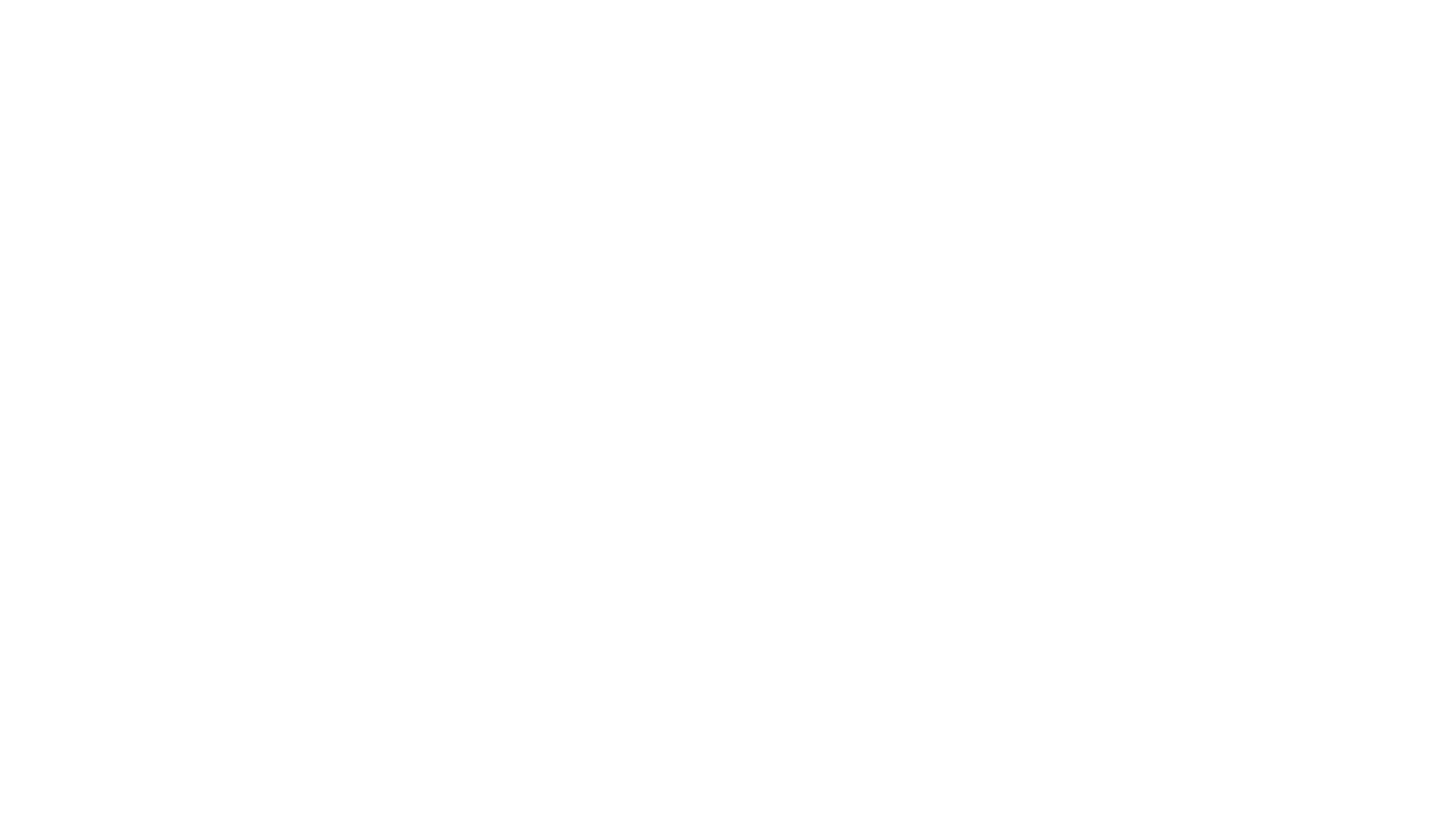 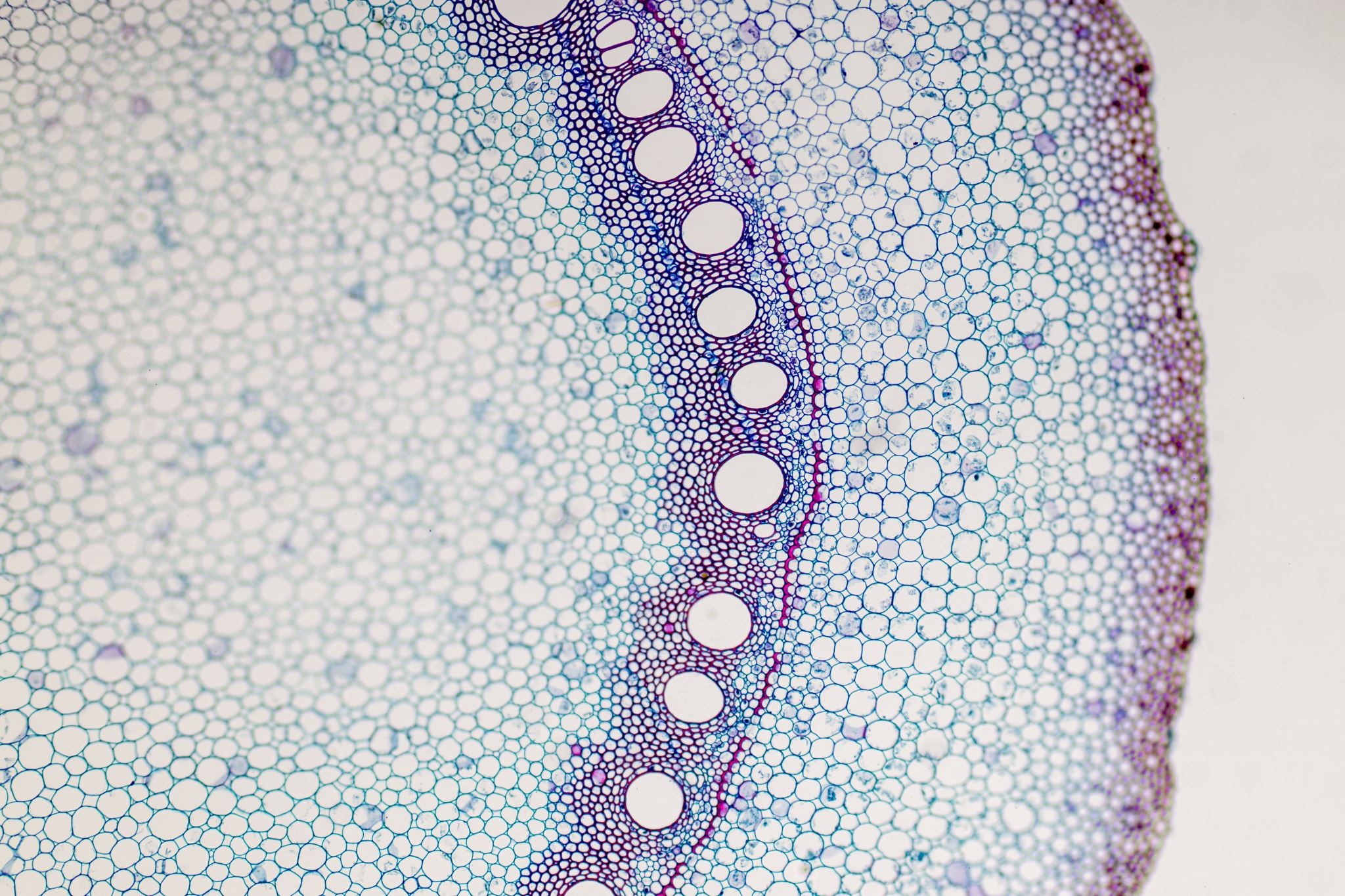 Contoh 2
Perusahaan X gagal menyelesaikan order sesuai tenggat waktu, karena alasan tertentu. Lalu kejadian tersebut terulang sehingga akhirnya perusahaan  diingat sebagai perusahaan yang tidak komit dalam hal deadline.
3
Krisis yang terjadi dalam internal perusahaan menjadi isu  sosial politik yang harus direspons oleh industri.
Triggers
Contoh 3
4
Isu internal bisa berkembang menjadi  isu eksternal dan memengaruhi industri keseluruhan.
becomes
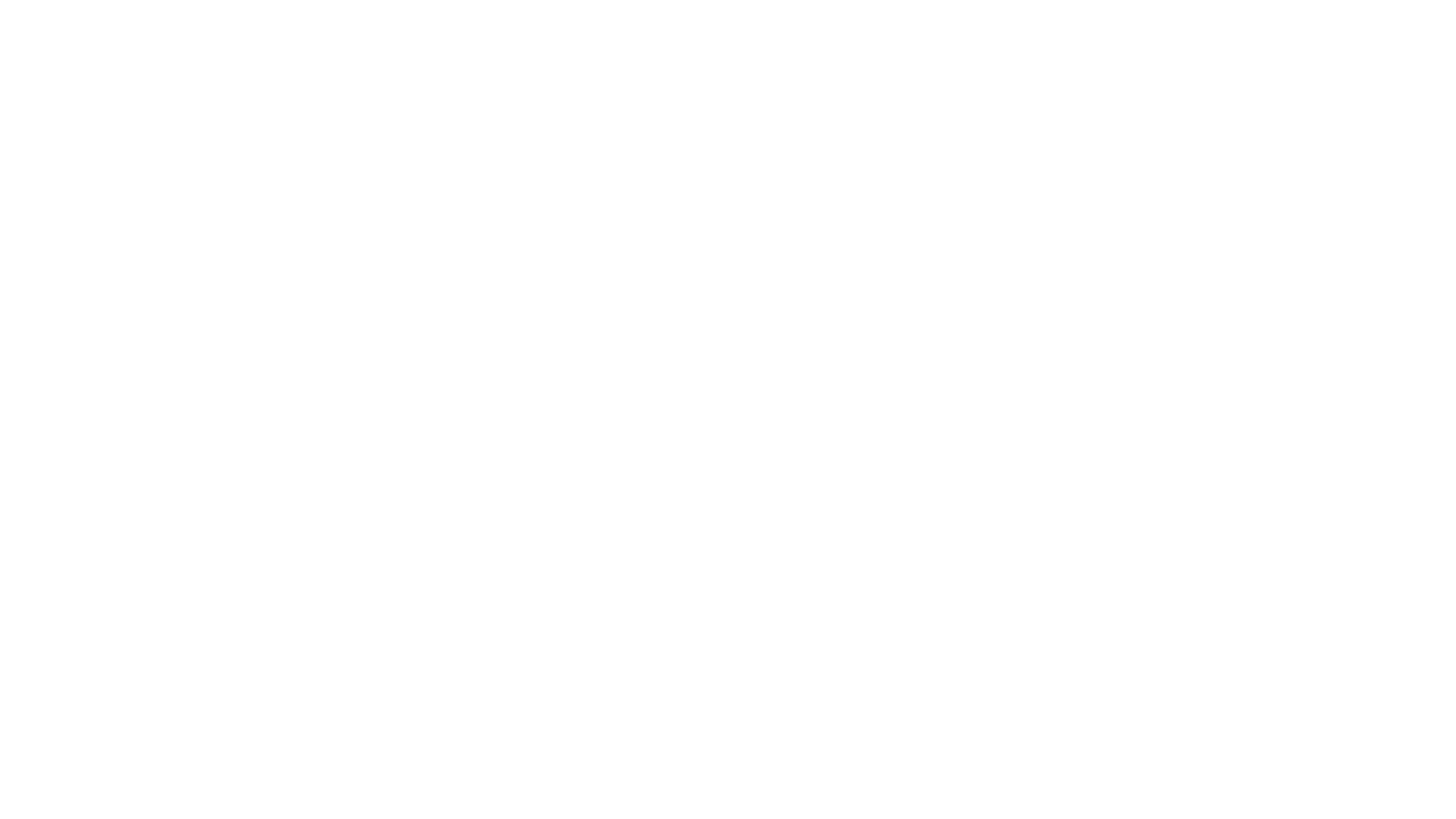 CONTOH 4
Sebuah perusahaan surat kabar yang sangat besar dan berpengaruh menghadapi isu soal performa keuangan yang terus menurun kemudian berkembang menjadi isu bahwa industri media cetak akan tenggelam tergantikan digital.
5
Insiden Eksternal memicu isu eksternal.
Triggers
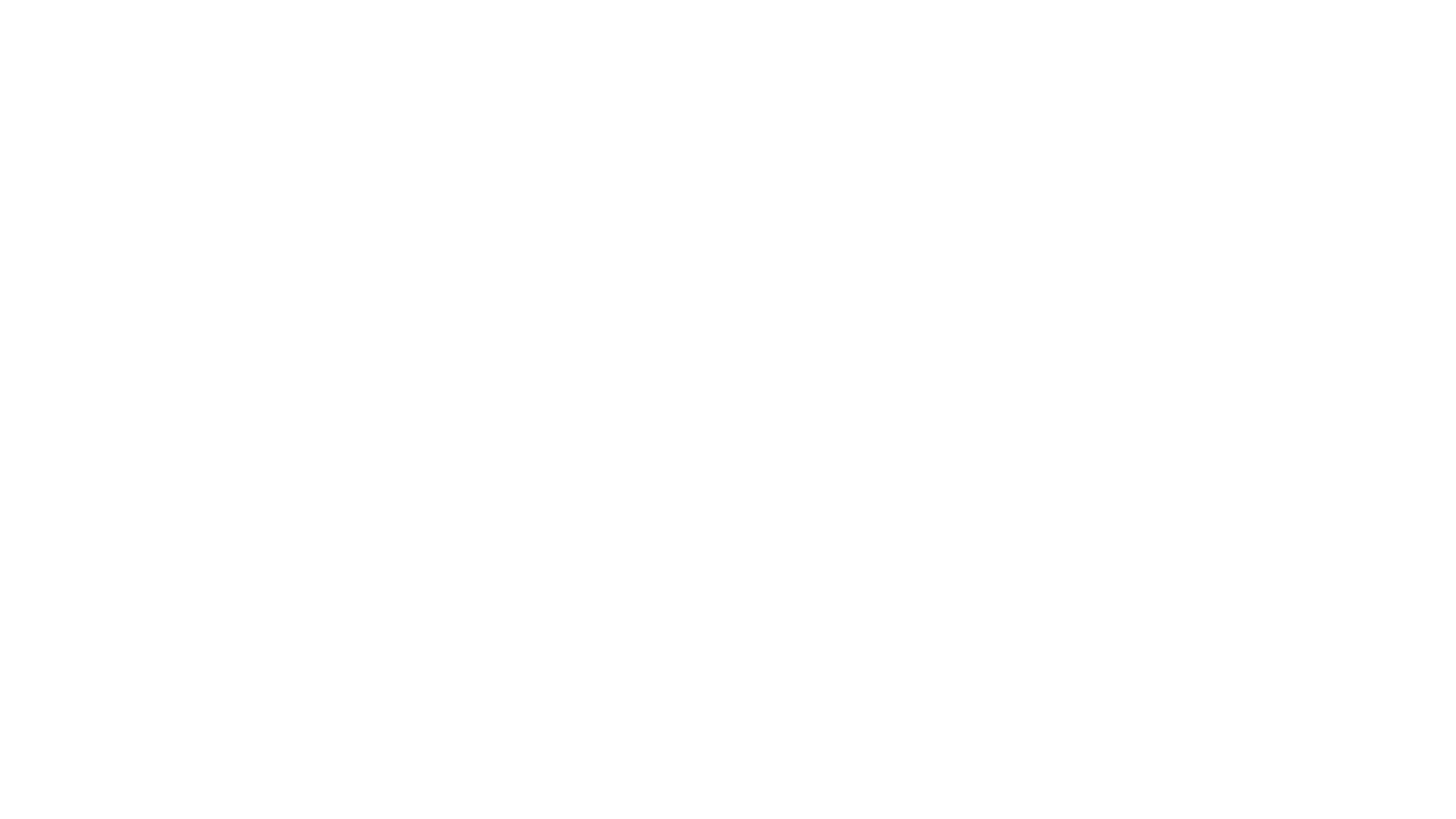 CONTOH 5
Misalnya terjadi kecelakaan mobil di jalan tol, bisa memicu isu keselamatan berkendara di jalan tol. Perusahaan perlu merespons isu tersebut dengan melahirkan teknologi yang terbukti aman untuk berkendara di jalan tol.
6
Isu eksternal yang tidak tuntas penyelesaiannya bisa mengarah pada insiden eksternal.
Leads to
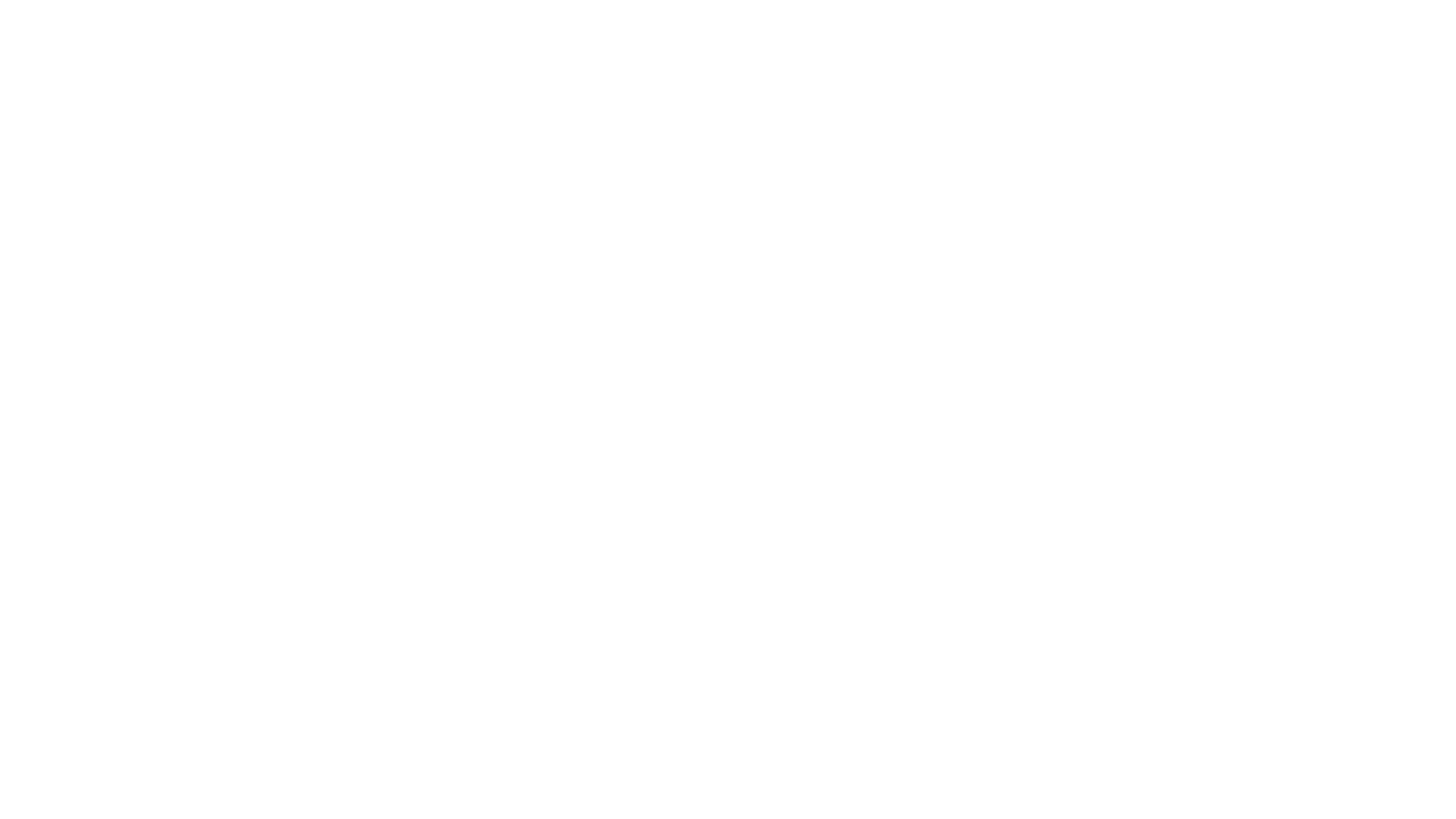 CONTOH 6
Isu mengenai kesejahteraan buruh selalu berpotensi memicu demo buruh setiap peringatan hari buruh.
7
Insiden eksternal menjadi isu internal.
Triggers
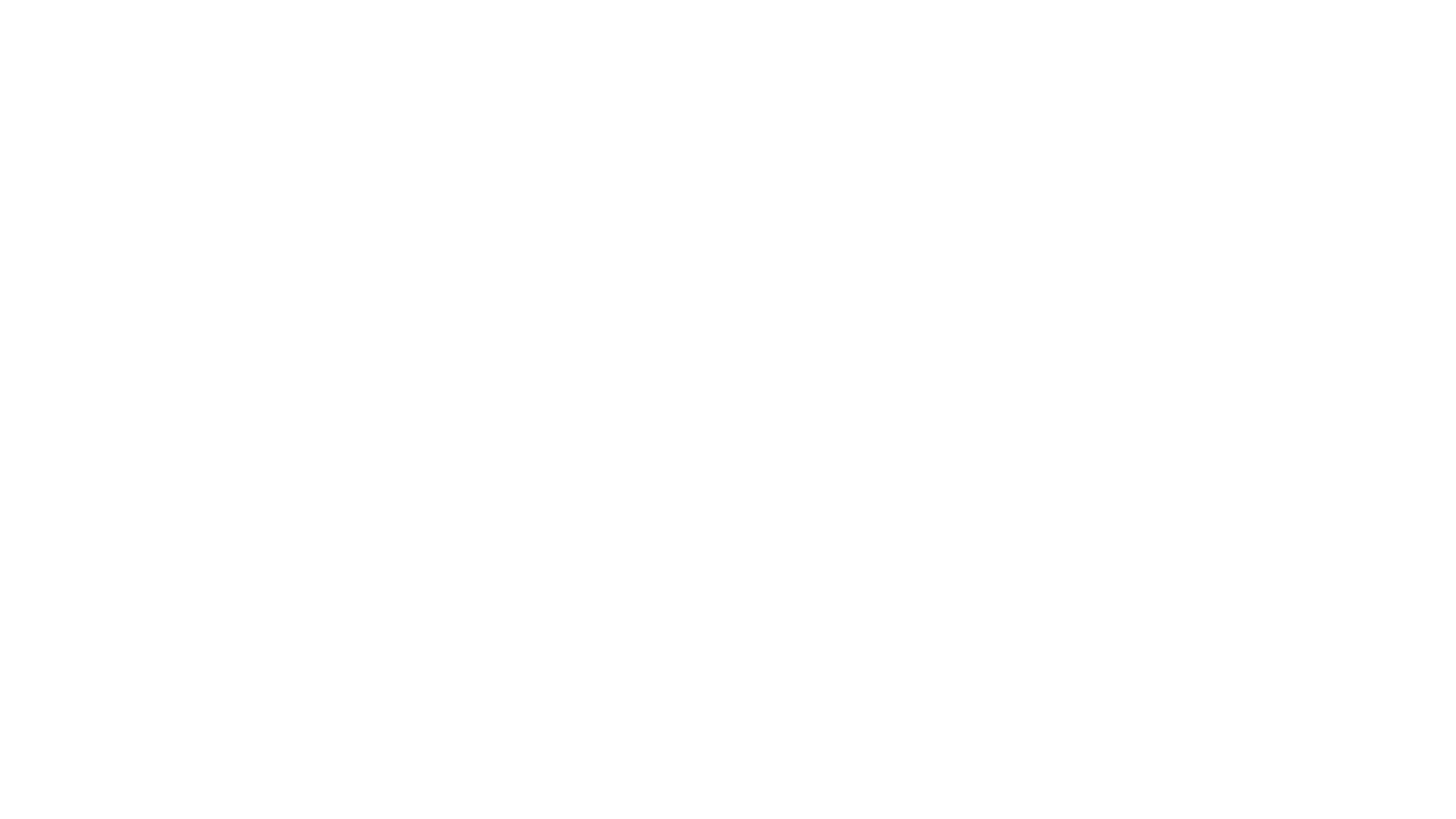 Terjadinya peristiwa pasien yang meninggal karena salah penanganan di rumah sakit bisa menjadi isu internal di perusahaan obat untuk memastikan keamanan produknya.
CONTOH 7
8
Isu eksternal memperkuat (menggaungkan) isu internal.
Amplifies
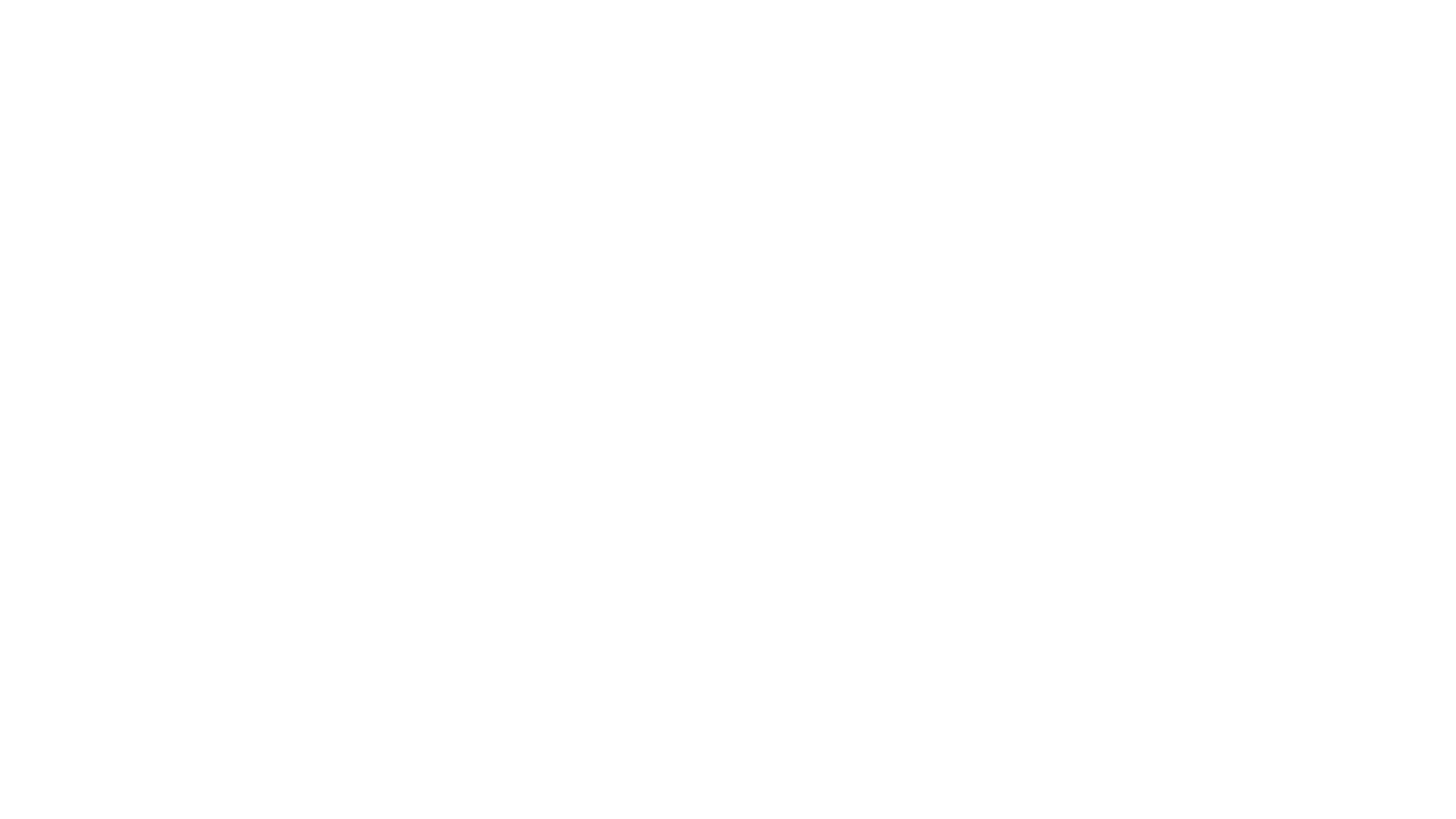 Industri perbankan saat ini sedang jadi sorotan.  Orang banyak meninggalkan perbankan konvensional. Sehingga isu sekecil apapun yang terjadi di dalam internal suatu bank, bisa memancing reaksi publik.
Contoh 8
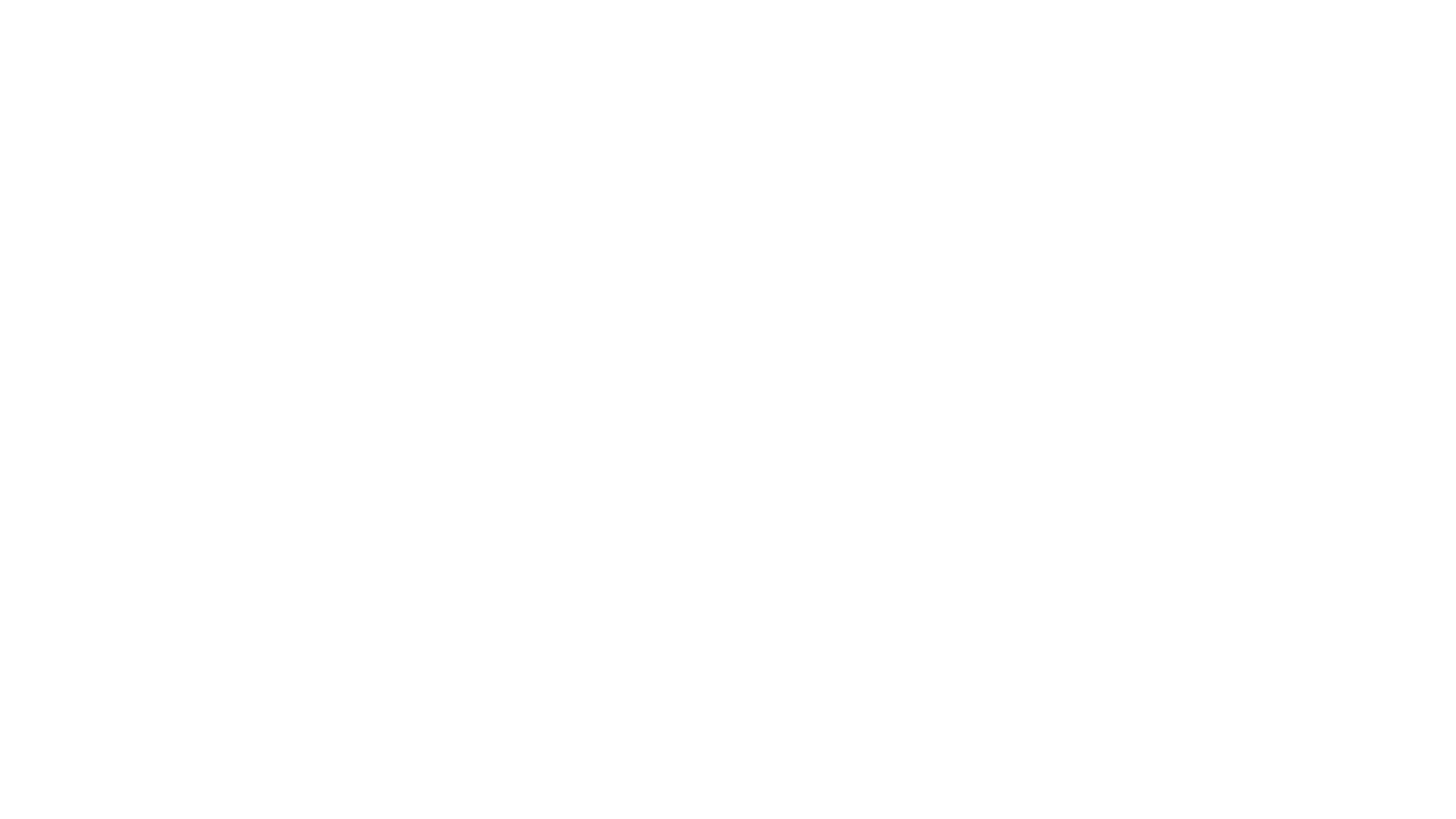 Thank you!
Emma Aliudin
Emma.aliudin@upj.ac.id
Universitas Pembangunan Jaya